Anotações Protocol
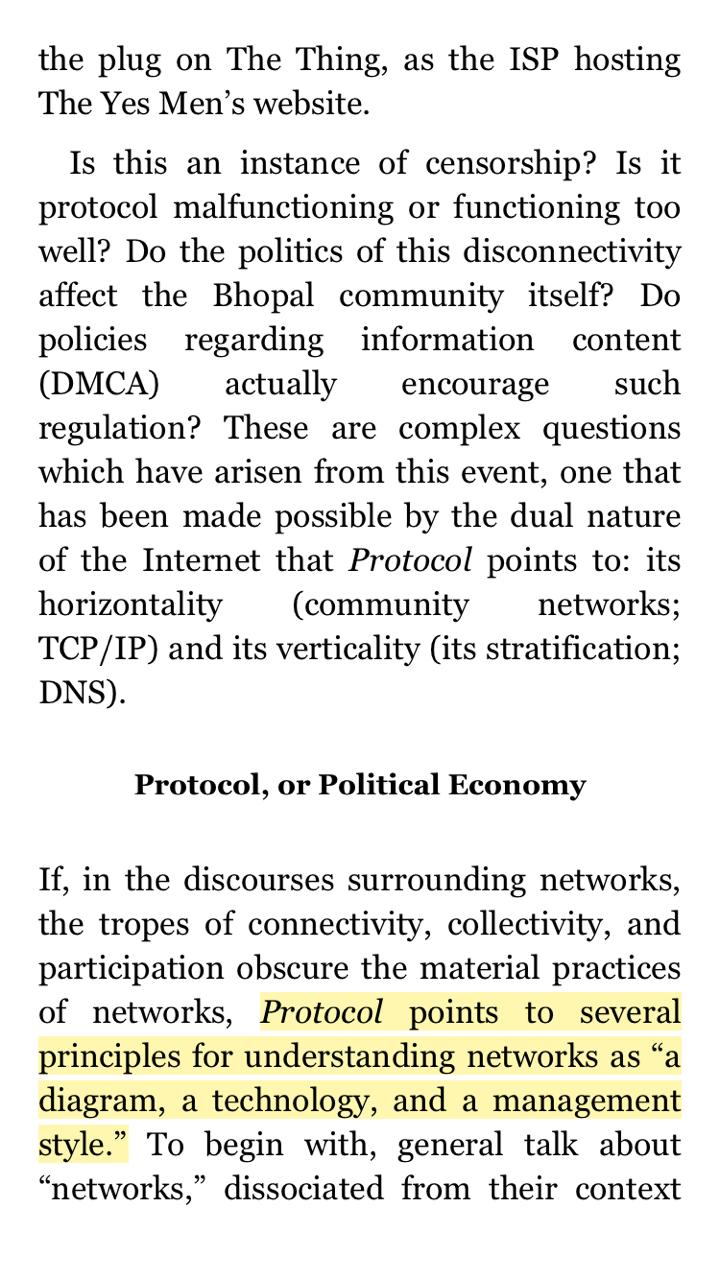 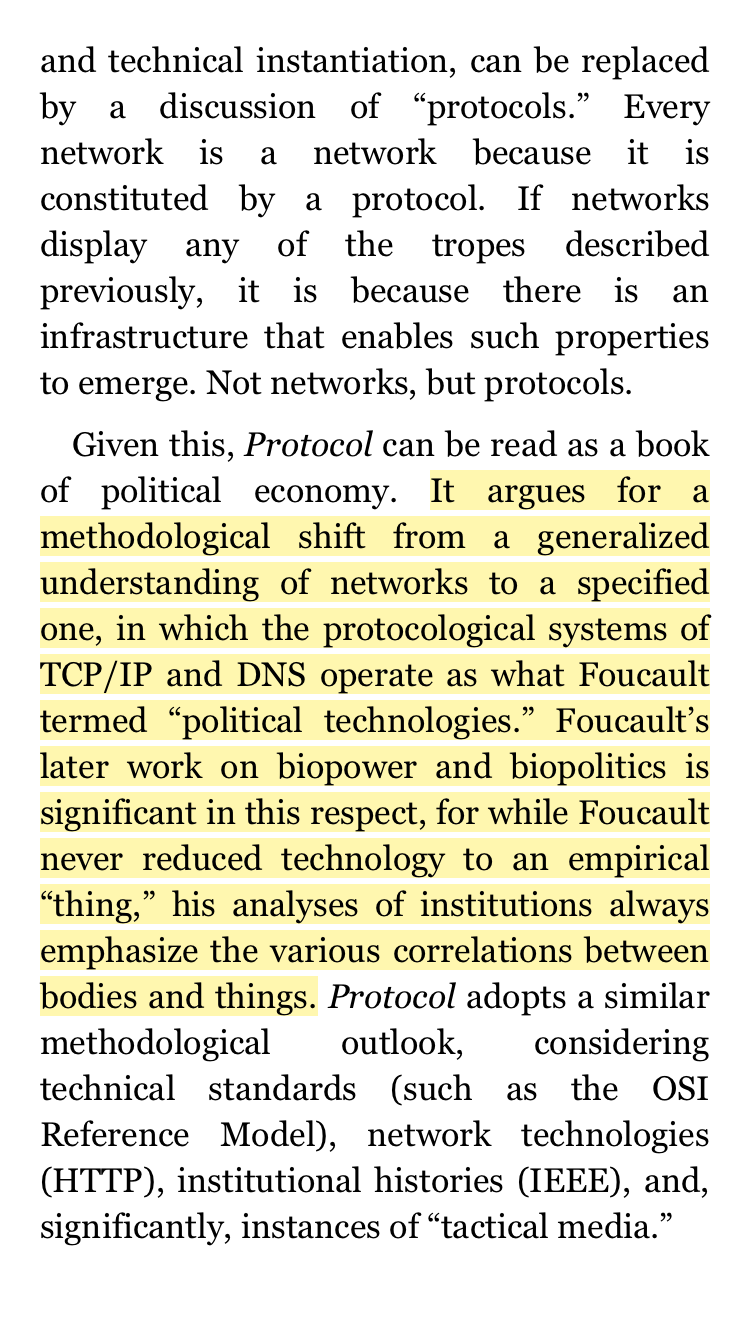 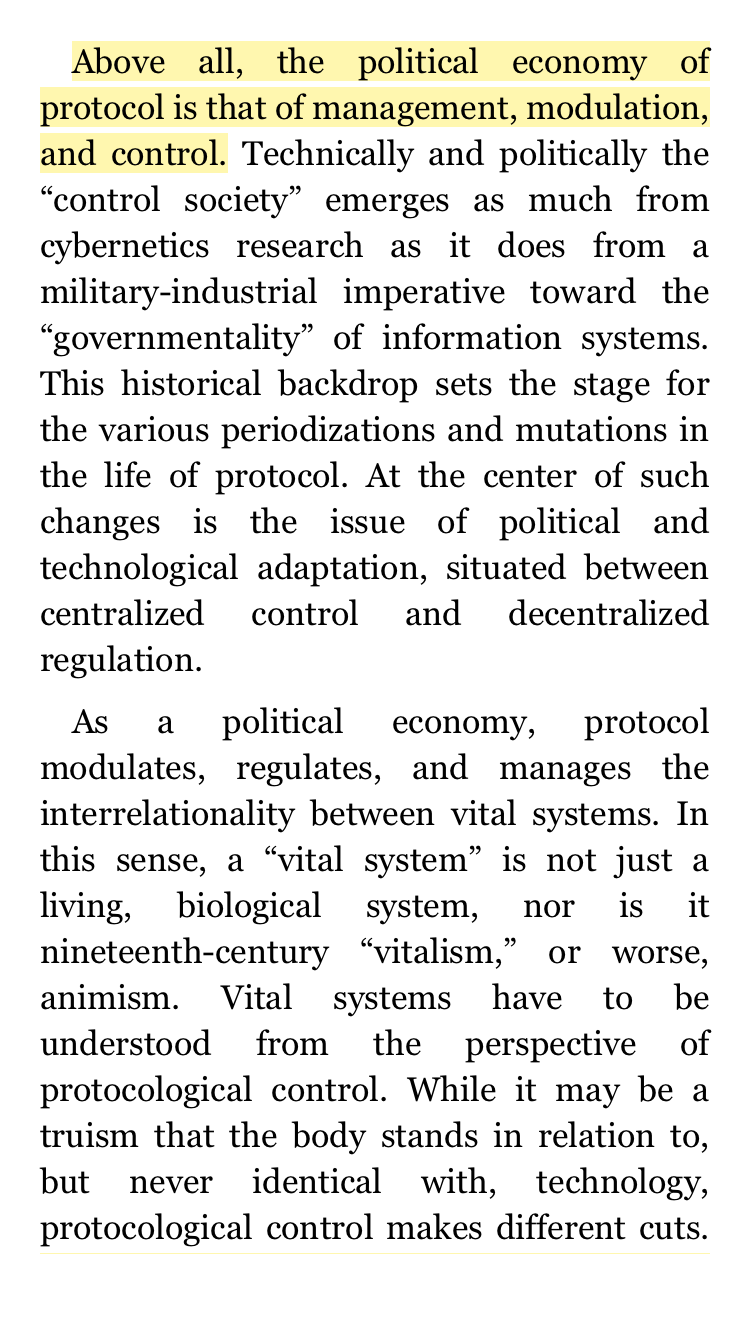 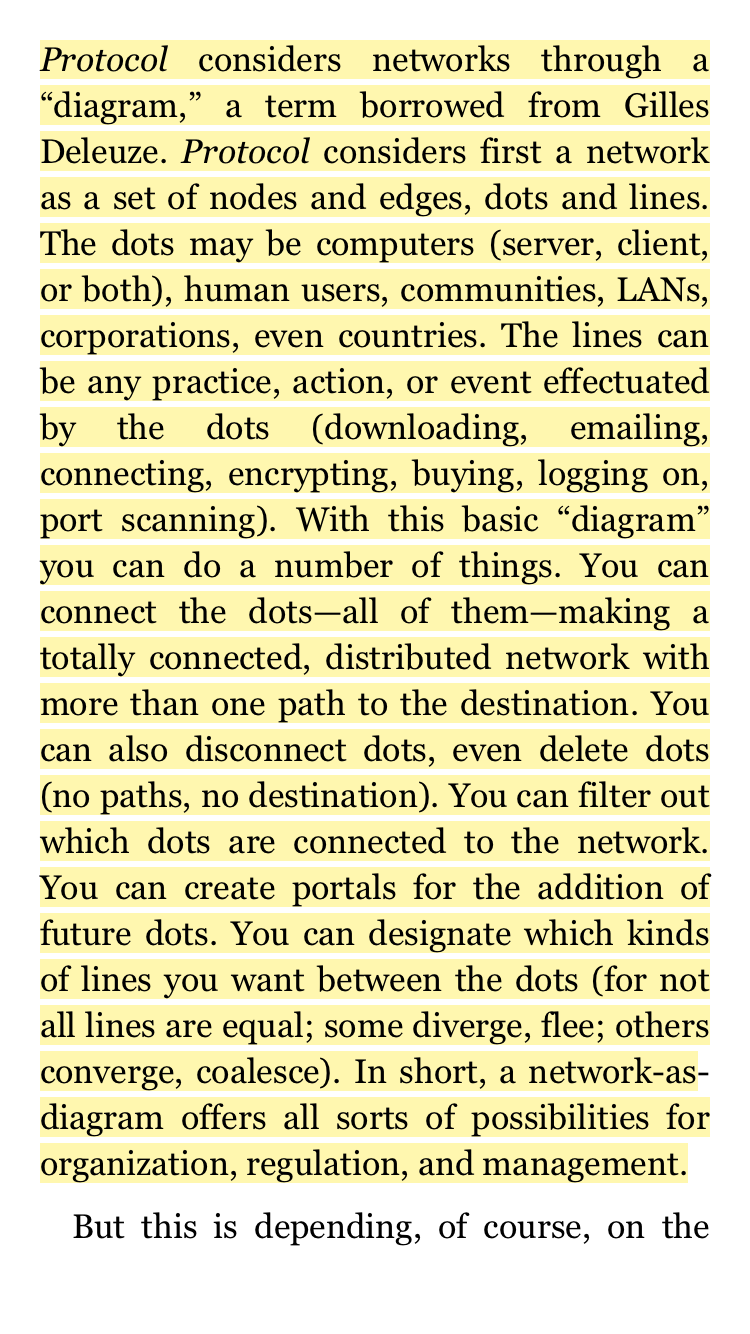